Hernia: Inguinal – Surgical anatomy, presentation, treatment, complications
Dr Amit Gupta
Associate  Professor
Dept Of Surgery
Introduction
Abnormal   protrusion  of  viscus  or  a part of it

 through  a weak point in the abdominal wall
Anatomy of inguinal region
Superficial inguinal ring- 
triangular  aperture  in the  aponeurosis  of the  ext oblique  muscle .
Lies  1.25 cm above  the  pubic  tubercle .
Normally  it doesn’t admit the tip of the little finger.

Deep  inguinal  ring – 
U shaped condensation  of the fascia trasversalis
Lies 1.25cm above the mid inguinal point.
Inguinal canal
Oblique passage in the  lower  part of the  anterior  abdominal wall.
Extends  from deep inguinal ring to superficial inguinal  ring.
Directed downwards  forwards  and medially 
About 4cm long
Boundaries
Anterior – Ext. oblique aponeurosis  & conjoined muscle  laterally.

Posterior – Fascia transversalis & the  conjoined  tendon.

Superiorly – conjoined  muscle. 

Inferiorly – inguinal ligament.
Contents
Spermatic cord
Ilioinguinal nerve
Genital branch of  genitofemoral nerve
Females – Round ligament is present  instead  of spermatic cord.
Spermatic cord constitutes- vas  deferens, testicular & cremastic  arteries , pampiniform plexus of veins, lymphatics
Defence mechanism of inguinal canal
Obliquity  of  the  inguinal  canal.

Shutter  mechanism-due  to conjoined tendon contraction
Anatomical classification
Indirect hernia – more common about  2/3  of  inguinal  hernia .

It is more common in  young 

Direct hernia- more  common in old
Indirect hernia – the abdominal contents  herniation  occurs  through the  deep ring  into the  inguinal canal.

Comes  out through the superficial ring.

It  may extend into the scrotum.

Depending  upon extent  it may be complete or incomplete.
Direct hernia – contents  herniate  directly  through the  posterior  wall  of the  inguinal canal through the  Hesselbach’s triangle 
It is a weakness  in  posterior  wall  of the  inguinal canal
It is bounded laterally -inferior epigastric  artery, 
    medially – lateral border of rectus abdominus muscle 
    inferiorly – inguinal ligament
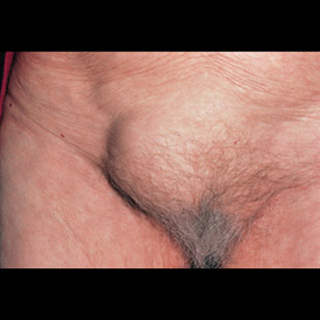 Female inguinal hernia
Male inguinal hernia
Clinical types
Reducible –contents can  be  returned  into the abdominal  cavity.
Irreducible – contents  cannot be  returned into the  abdominal cavity.
Obstructed – irreducibilty + intestinal  obstruction, but  the blood supply is not impaired.
Strangulated- irreducibilty + intestinal  obstruction+ arrest of  the  blood supply.
Inflammed- rare condition. Occurs when contents eg. Appendix,meckel’s diverticulum is inflamed
Epidemiology
Approximately  7% of all surgical outpatient.

Accounts for 96% groin hernias (other 4% are femoral)

Bilateral in 20% of cases

Lifetime risk of inguinal hernia: 10% 

M:F 9:1
Affects 1-3% of young children

In men the incidence rises from 11 per 10,000 person years aged 16-24 years to 200 per 10,000 person years aged 75 years or above.

Extremely common; represents the most frequent problem requiring surgical intervention in the paediatric age group

Much more common in boys (90% of cases) than girls 

Definite  familial tendency, 

more frequent on the right side as a result of later descent of the right testis and delayed obliteration of the right processus vaginalis.
Risk factors
In infants:
prematurity 
male
In adults:
       	 male 
Obesity 
Constipation 
 chronic cough 
Heavy  lifting
Smoking
Urinary obstructive symptoms
Presentation
Pain
Localized pain
Referred pain
Generalized pain

Nausea and vomiting

Constipation

Urinary symptoms
Presentation
At first appearance, it is easily reducible.

With time it can no longer be reduced, it is irreducible or incarcerated.
Strangulation: when visceral contents of the hernia become twisted or entrapped by the narrow opening. 

Strangulation usually leads to bowel obstruction with sudden, severe pain in the hernia, vomiting and irreducibility.
Nyhus Classification System
Diagnosis- Inspection
Inguinal hernias are best examined with the patient standing. 
Coughing may increase the size of the hernia. 
 Site and shape of the hernia:
those appearing above and medial to the pubic tubercle are inguinal hernias
those appearing below and lateral to the pubic tubercle are femoral hernias
whether the lump extends down into the scrotum
any other scrotal swellings
any swellings on the 'normal' side
scar from previous surgery or trauma
Digital examination of the inguinal canal
Palpation
Confirm inspectory findings
Examine the scrotum- Getting above the swelling is not possible
Consistency, temperature, tenderness and fluctuance. 
One should attempt to reduce the hernia:Ask the patient to reduce. Otherwise flex and medially rotate the hip and reduce
If the hernia cannot be reduced the probable identity of the hernia is: femoral > indirect inguinal > direct inguinal
Expansile  cough impulse
Deep ring occlusion test- reduce the swelling
Locate the deep ring 1/2 “ above the midpoint of the inguinal ligament and occlude it asking the patient to cough.
Impulse seen- direct, not seen- indirect
Leg raising test- Malgaigne’s bulgings seen
Zieman’s method
Swelling gurgles- enterocoele, firm/granular- omentocoele.
Always  palpate the other inguino-femoral region as herniae are often bilateral
Percussion
The characteristics of hernias depend on their contents:

bowel is hyper-resonant and has bowel sounds unless it is strangulated

omentum and fat is dull and does not have bowel sounds
Investigations
Ultrasound 

High Test Sensitivity (>90%) 
High Test Specificity 
Distinguish Incarcerated Hernia from firm mass

Herniography 
Suspected hernia, but clinical dx unclear
Procedure done under flouroscopy following injection of contrast medium
Frontal and oblique radiographs are taken with and without increased intra-abdominal pressure
Systemic examination
Examine respiratory system
Per rectal examination
Abdominal
Ext genitalia
Complications
Bowel incarcération ( acute, chronic ): The trapping of abdominal contents within the Hernia itself

 Strangulation: pressure on the hernial contents may compromise blood supply (especially veins, with their low pressure, are sensitive, and venous congestion often results) and cause ischemia, and later necrosis and gangrene, which may become fatal.

  Small Bowel Obstruction
Management
Non operative Treatment
Watchful  waiting:  for asymptomatic or minimally symptomatic 

Truss is a mechanical appliance ,belt with a pad applied to groin after spontaneous or manual reduction of hernia
The purpose is twofold: to maintain reduction and to prevent enlargement.
Surgery
Mesh repairs
Open repair (Lichtenstein, Shouldice, Bassini)

Most  commonly performed: Lichtenstein repair

It’s "tension-free" repair

Tension-free repairs
Desarda
Guarnieri
Bassini technique,first suture:
 
Aponeurosis musculi obliq. ext.
Musculus obliquus internus
Musculus transversalis
Fascia transversalis
Peritoneum
Ligamentum inguinale.
Laparoscopic repair
transabdominal preperitoneal (TAPP) 

totally extra-peritoneal (TEP) repair
Intraoperative view by TEP Operation. 

Genital ramus of genitofemoral nerve. 
Preperitoneal lipom and spermatic cord.
Laparoscopic mesh surgery, as compared to open mesh surgery
Meshes
Permanent mesh
Commercial mesh
  Mosquito-net mesh
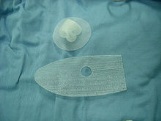 Complications are frequent (>10%). 
Foreign-body sensation
Chronic pain
Ejaculation disorders
Mesh migration
Mesh folding (meshoma)
Infection
Adhesion formation
Erosion into intraperitoneal organs

In the long term, polypropylene meshes face degradation due to heat effects. 
obstructive azoospermia
Biomeshes 
they can be used for repair in infected environment,an incarcerated hernia 

reduce the risk of inguinodynia